CSE 332
Data Structures & Parallelism
Topological Sort
Melissa Winstanley
Spring 2024
Topological Sort
Problem: Given a DAG G=(V,E), output all the vertices in order such that if no vertex appears before any other vertex that has an edge to it
Example input:




Example output:
121, 126, 122, 123, 311, 331, 332, 312, 341, 351, 333, 440, 352
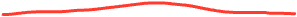 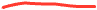 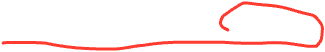 CSE 331
CSE 332
CSE 440
CSE 121
CSE 122
CSE 123
CSE 311
CSE 312
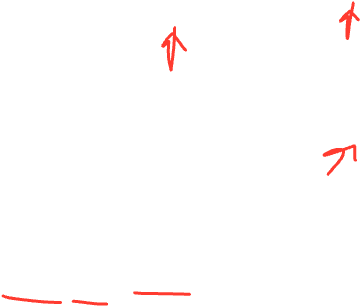 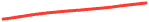 CSE 341
CSE 333
MATH 126
CSE 351
CSE 352
2
1
4
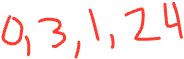 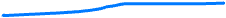 3
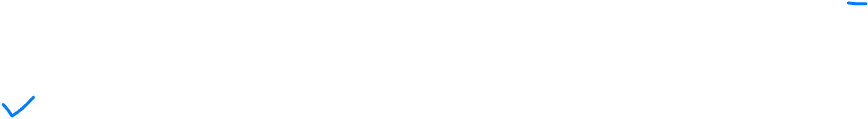 0
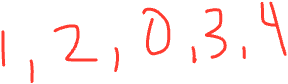 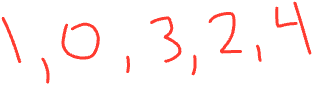 Valid Topological Sorts:
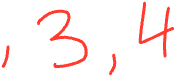 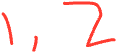 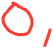 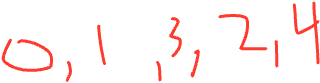 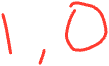 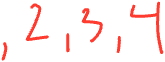 2
1
4
3
0
Valid Topological Sorts:
	0, 1, 2, 3, 4			0, 1, 3, 2, 4
	1, 0, 2, 3, 4			1, 0, 3, 2, 4
	1, 2, 0, 3, 4
Questions and comments
Why do we perform topological sorts only on DAGs?

Is there always a unique answer?

What DAGs have exactly 1 answer?

Terminology: A DAG represents a partial order and a topological sort produces a total order that is consistent with it
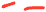 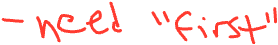 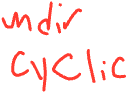 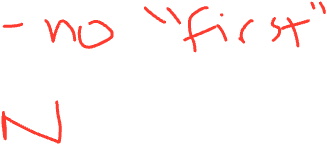 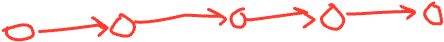 Topological Sort Uses
Figuring out how to finish your degree
Computing the order in which to recompute cells in a spreadsheet
Determining the order to compile files using a Makefile
In general, taking a dependency graph and coming up with an order of execution
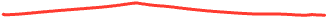 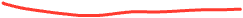 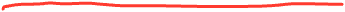 A First Algorithm for Topological Sort
Label (“mark”) each vertex with its in-degree
Think “write in a field in the vertex”
Could also do this via a data structure (e.g., array) on the side

While there are vertices not yet output:
Choose a vertex v labeled with in-degree of 0
Output v and conceptually remove it from the graph
For each vertex w adjacent to v (i.e. w such that (v,w) in E), decrement the in-degree of w
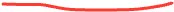 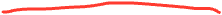 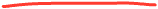 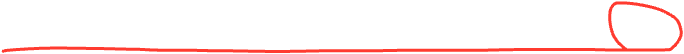 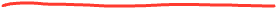 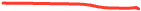 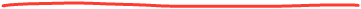 2
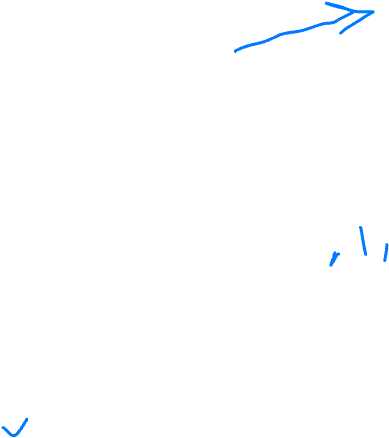 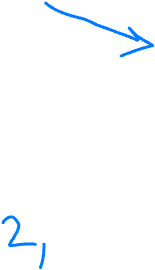 A First Algorithm for Topological Sort
1
4
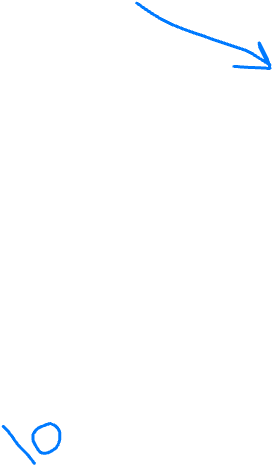 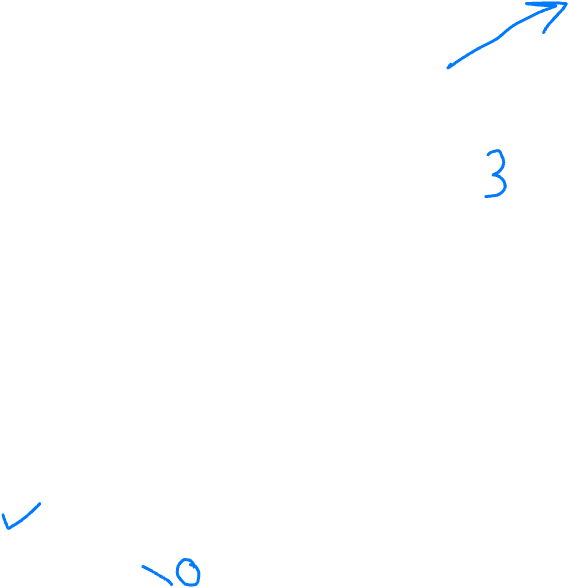 Label (“mark”) each vertex with its in-degree
Think “write in a field in the vertex”
Could also do this via a data structure (e.g., array) on the side
While there are vertices not yet output:
Choose a vertex v labeled with in-degree of 0
Output v and conceptually remove it from the graph
For each vertex w adjacent to v (i.e. w such that (v,w) in E), decrement the in-degree of w
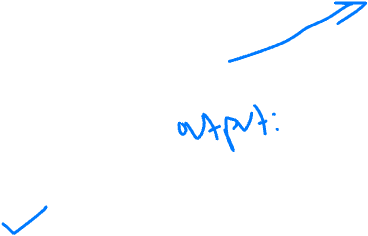 3
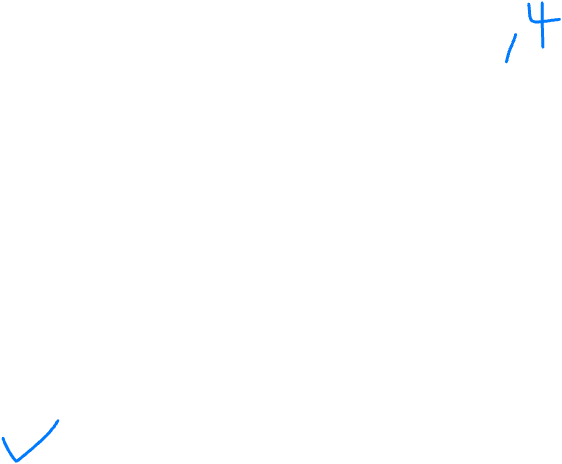 In-degree
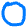 0
0
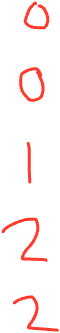 1
3
2
3
4
4
/
/
/
/
/
2
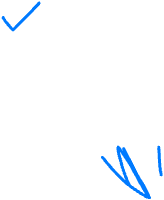 3
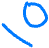 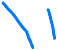 4
[Speaker Notes: First step is O(V+E)]
Example
CSE 331
CSE 332
CSE 440
CSE 121
CSE 122
CSE 123
CSE 311
CSE 312
CSE 341
CSE 333
MATH 126
CSE 351
CSE 352
Node: 	    121   122   123   126   311   312   331   332   333   341   351   352   440
Removed?
In-degree: 
Output:
Example
CSE 331
CSE 332
CSE 440
CSE 121
CSE 122
CSE 123
CSE 311
CSE 312
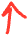 CSE 341
CSE 333
MATH 126
CSE 351
CSE 352
Node: 	    121   122   123   126   311   312   331   332   333   341   351   352   440
Removed?  x       x   	  x 	     x	      x	x	  x	    x	      x       x        x       x       x
In-degree:  0        1        1       0       2       1       1       1       1       1       1        2      1                             0       0       0       1       0        0       0       0      0        0       1       0                                                        0                                                              0
Output: 121, 122, 123, 126, 331, 311, 341, 351, 332, 312, 333, 352, 440
A couple of things to note
Needed a vertex with in-degree of 0 to start
No cycles
Ties between vertices with in-degrees of 0 can be broken arbitrarily
Potentially many different correct orders
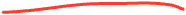 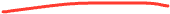 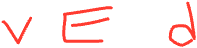 Topological Sort: Running time?
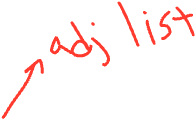 labelEachVertexWithItsInDegree();
  for(ctr=0; ctr < numVertices; ctr++){
    v = findNewVertexOfDegreeZero();
    put v next in output
    for each w adjacent to v
      w.indegree--;
  }
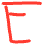 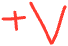 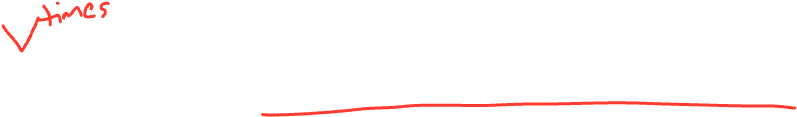 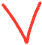 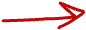 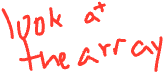 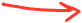 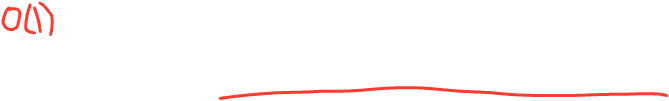 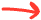 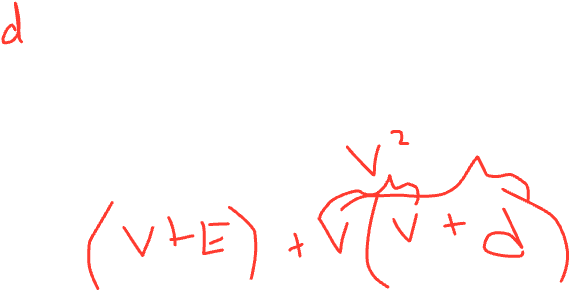 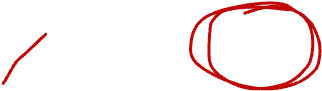 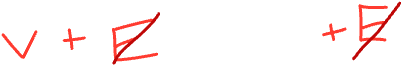 [Speaker Notes: O((V+E) + V*(V + 1 + d(1)))
O(V^2 + E)]
Doing better
The trick is to avoid searching for a zero-degree node every time!
Keep the “pending” zero-degree nodes in a list, stack, queue, box, table, or something
Order we process them affects output but not correctness or efficiency provided add/remove are both O(1)
Using a queue:
Label each vertex with its in-degree, enqueue 0-degree nodes
While queue is not empty
v = dequeue()
Output v and remove it from the graph
For each vertex w adjacent to v (i.e. w such that (v,w) in E), decrement the in-degree of w, if new degree is 0, enqueue it
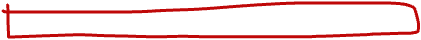 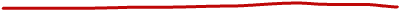 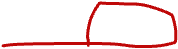 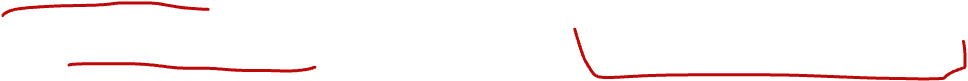 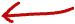 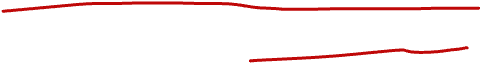 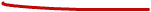 Topological Sort(optimized): Running time?
labelAllAndEnqueueZeros();
  for(ctr=0; ctr < numVertices; ctr++){
    v = dequeue();
    put v next in output
    for each w adjacent to v
      w.indegree--;
      if(w.indegree==0)
        enqueue(w);
  }
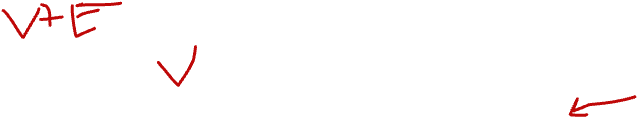 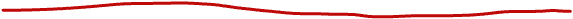 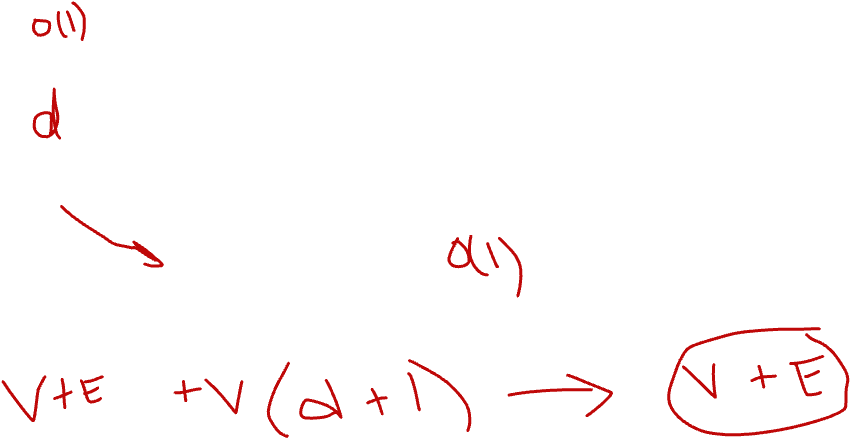 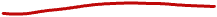 [Speaker Notes: O((V+E) + V*(1 + 1 + d(c)))
O(V + E)]